г. Пушкин.
Г. Пушкин находится в 24 км. от Санкт-Петербурга. Расположен в пределах Приневской низины. Население-95.1 тыс. человек
жми
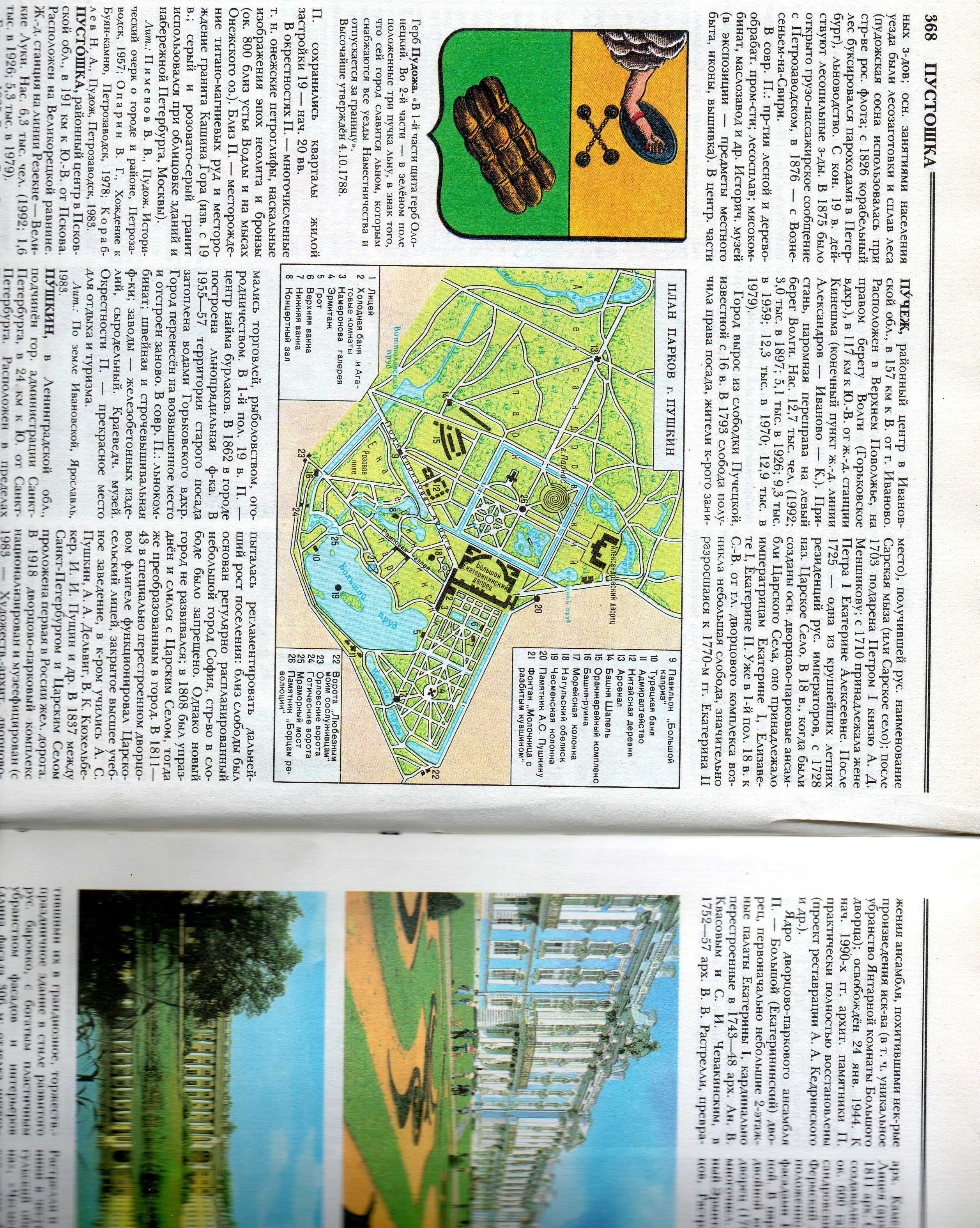 жми
не жми
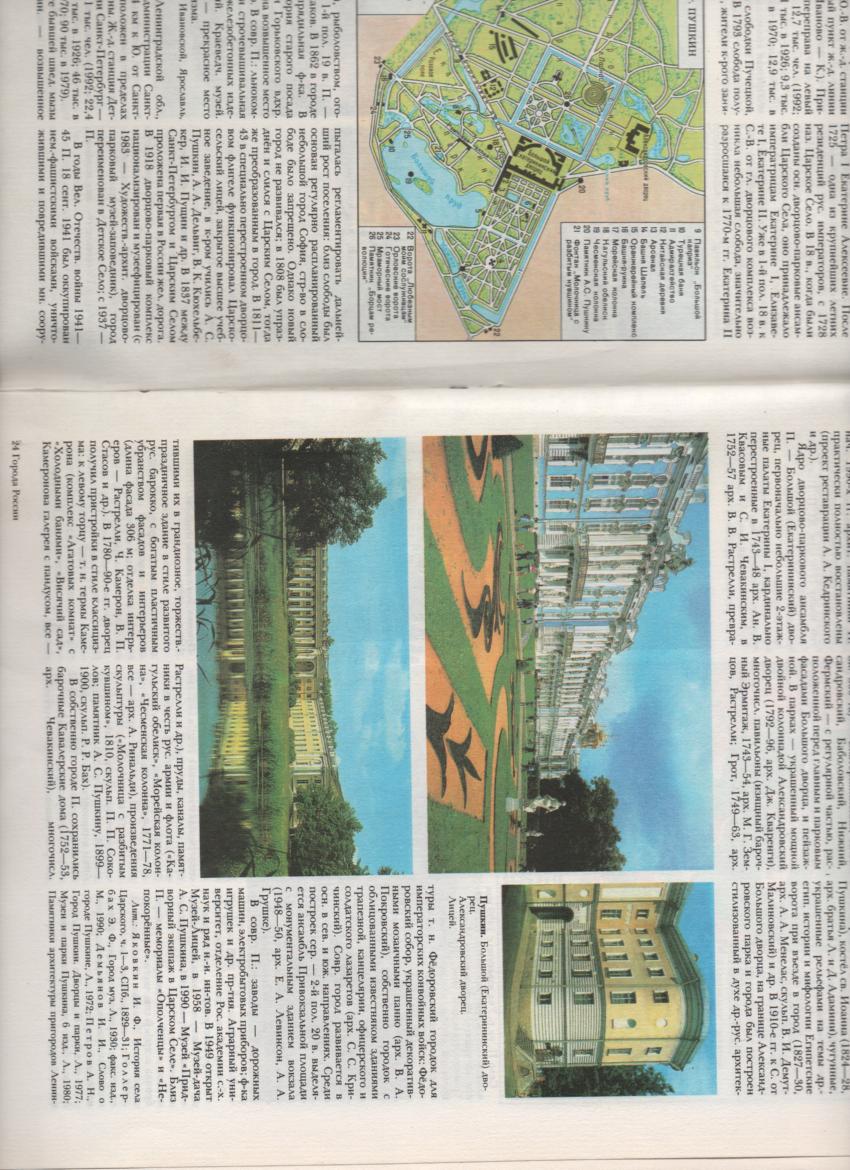 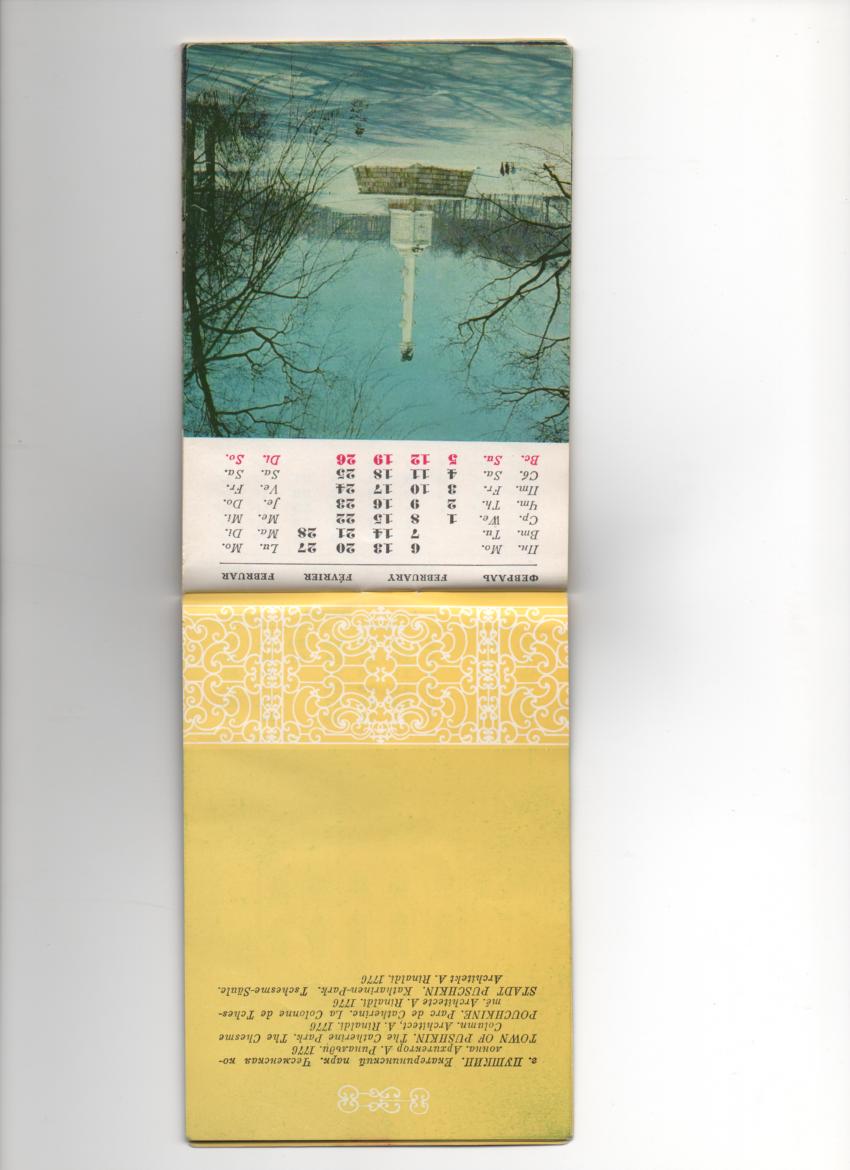 Большой(Екатерининский) дворец. Архитекторы: С.И. Чеванский, В.В. Растрелли, А.В. Квасов.
Екатерининский парк. Чесменская колонна. Архитектор А. Ринальди. 1776г.
Грандиозные, торжественно-праздничные здания в стиле развитого русского барроко, с богатыми пластичными убранствами фасадов и интерьеров.
жми
не жми
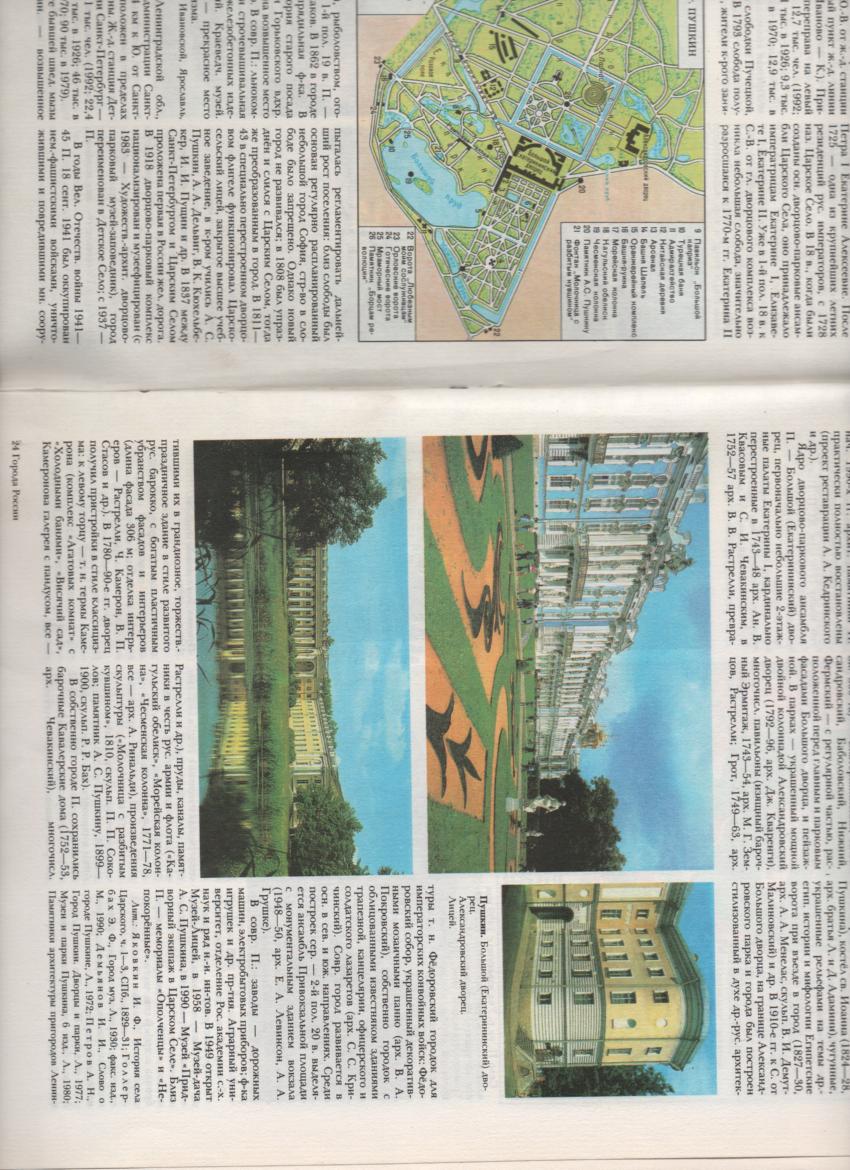 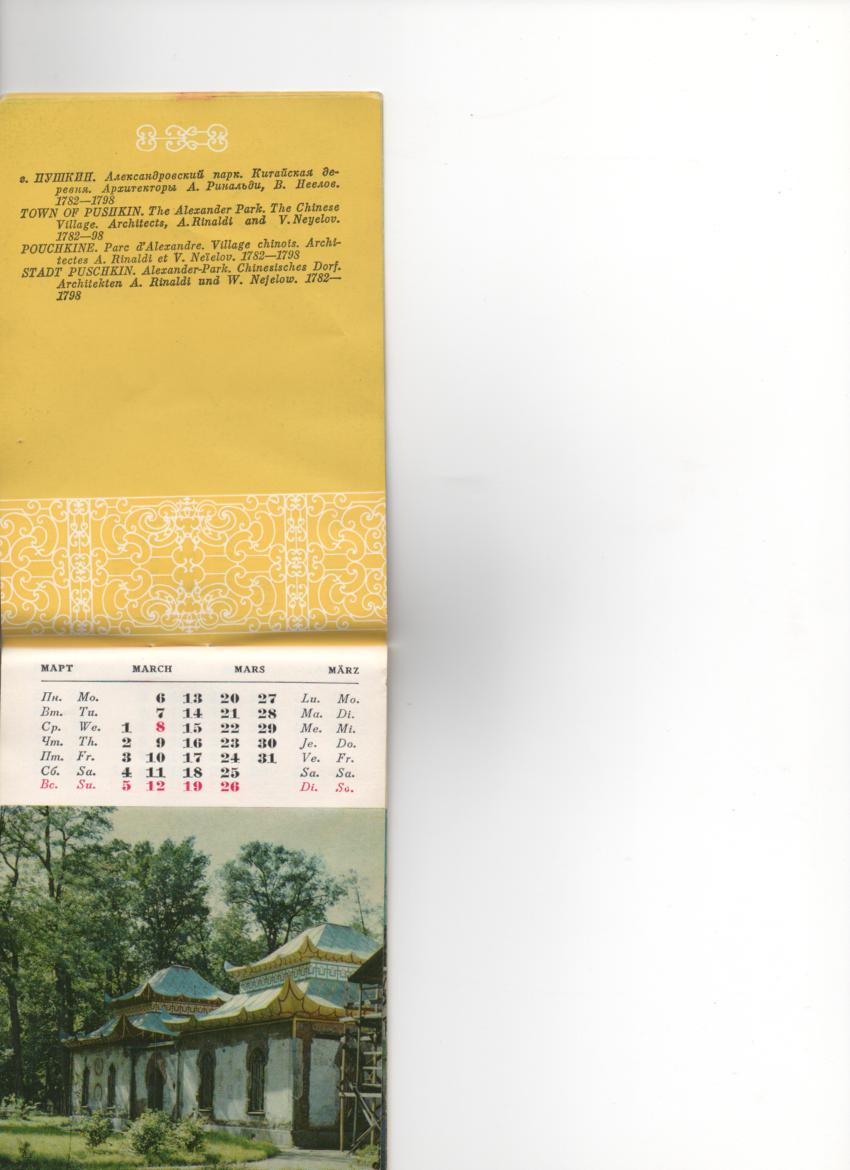 Александровский парк. Китайская деревня. Архитекторы: А. Ринальди, В. Неелов. 1782-1798
Александровский дворец. Архитекторы: Дж. Кваренги и В.П. Стасов.
жми
не жми
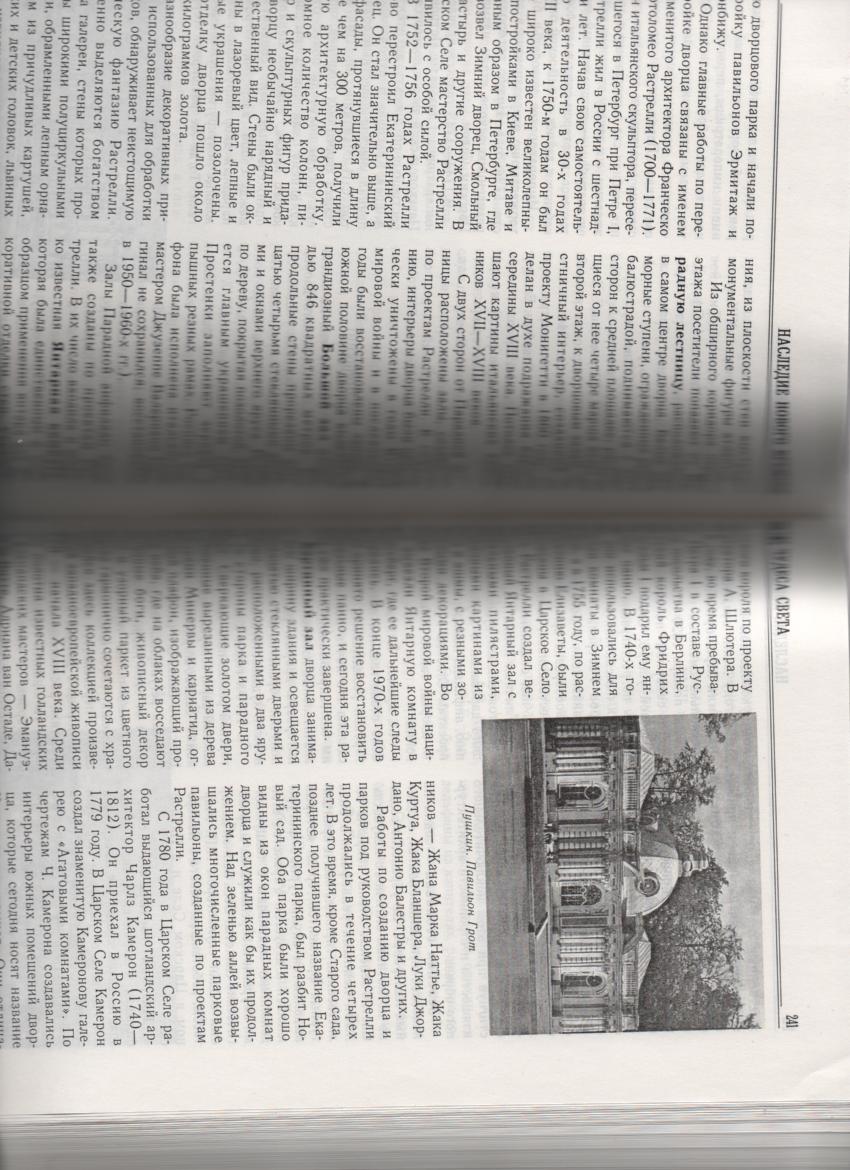 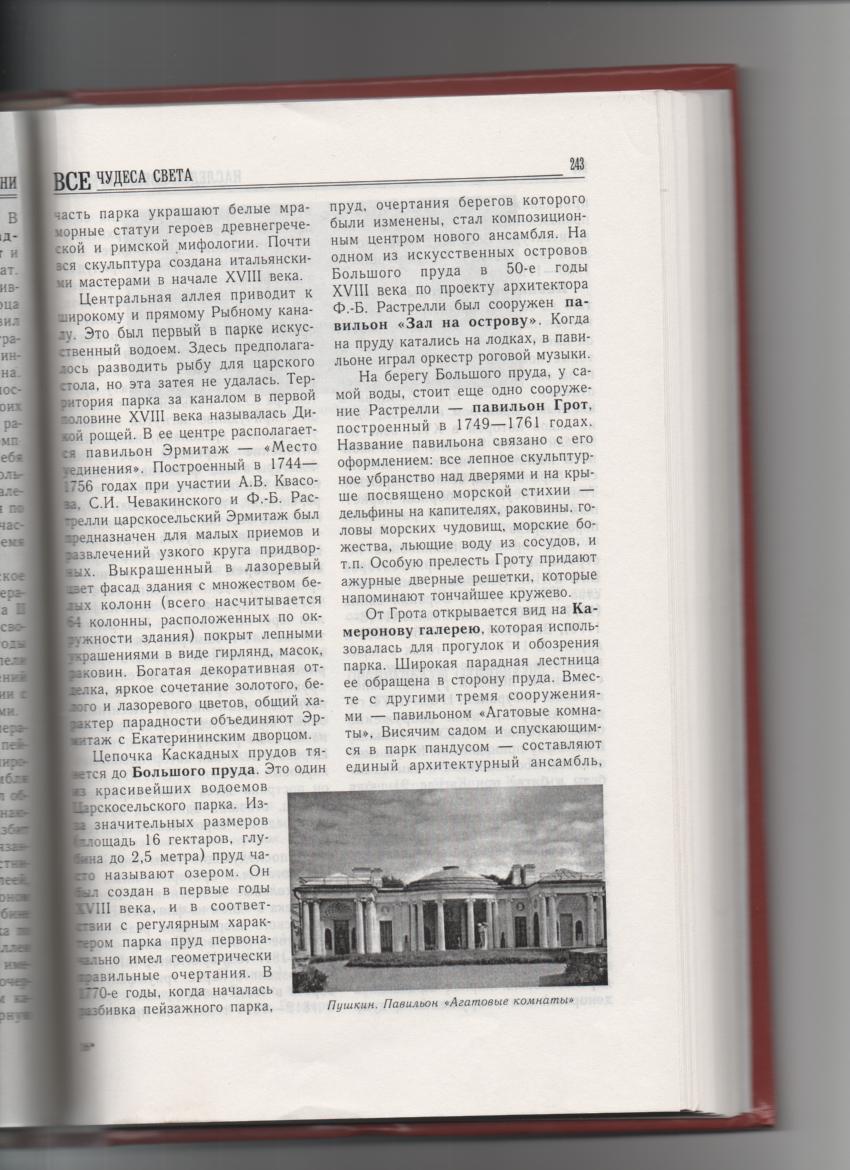 Павильон «Агатовые комнаты»
Павильон Грот. Архитектор: Растрелли. 1749-1761.
жми
не жми
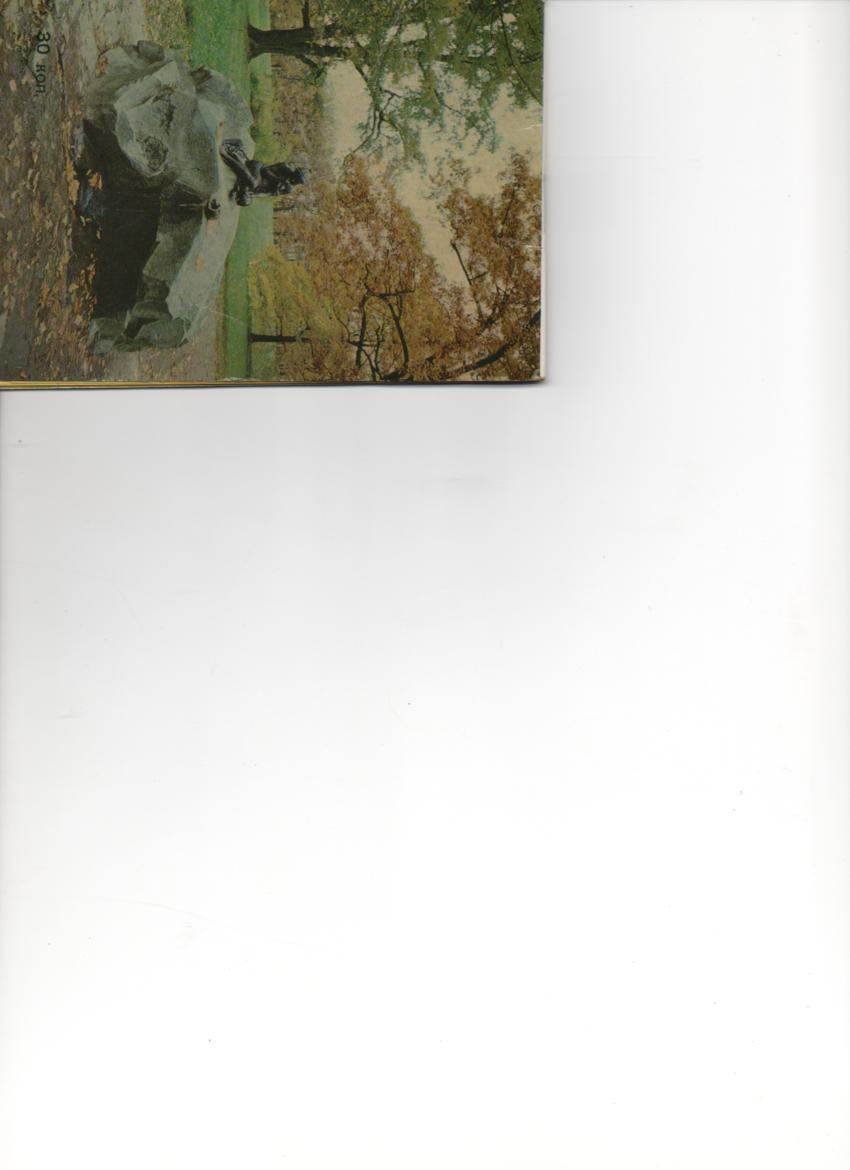 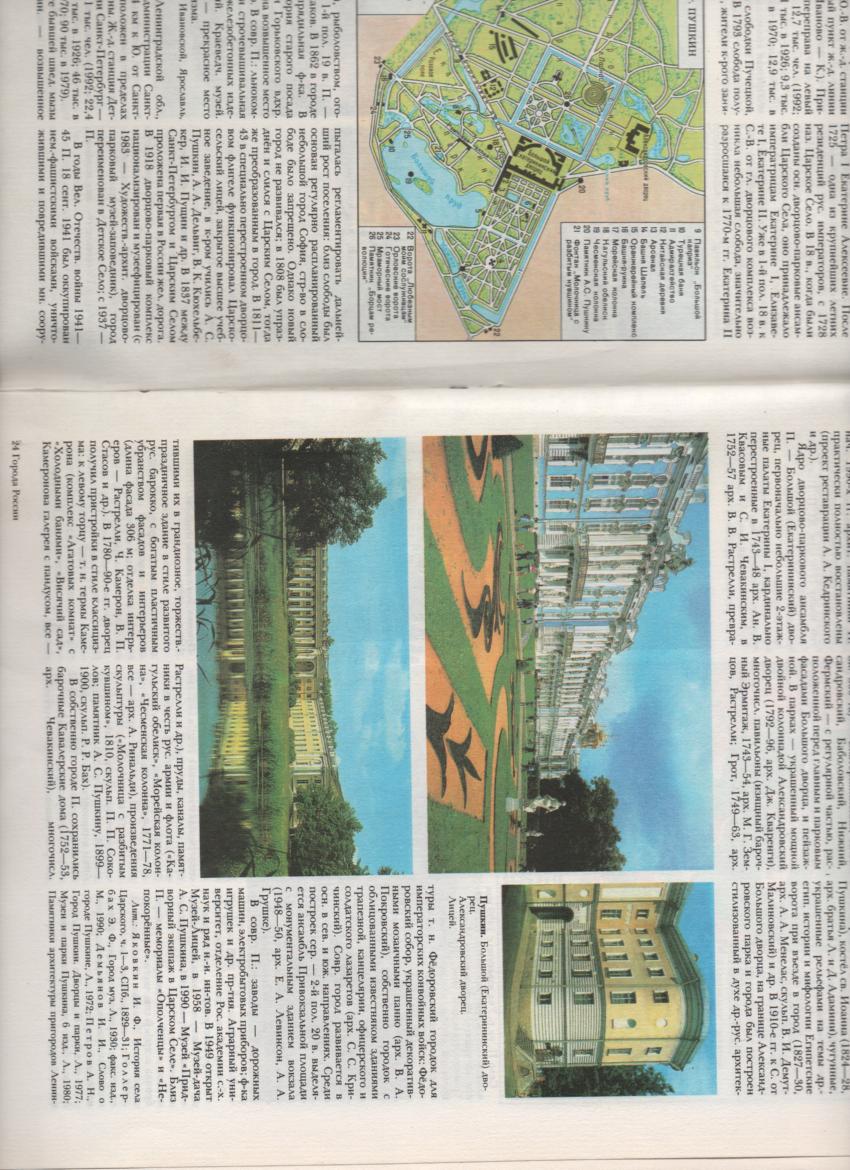 Екатерининский дворец. Фонтан «Девушка с разбитым кувшином». Скульпторы: Соколов и А. Бетанкур. 1816г.
Лицей.
жми
не жми
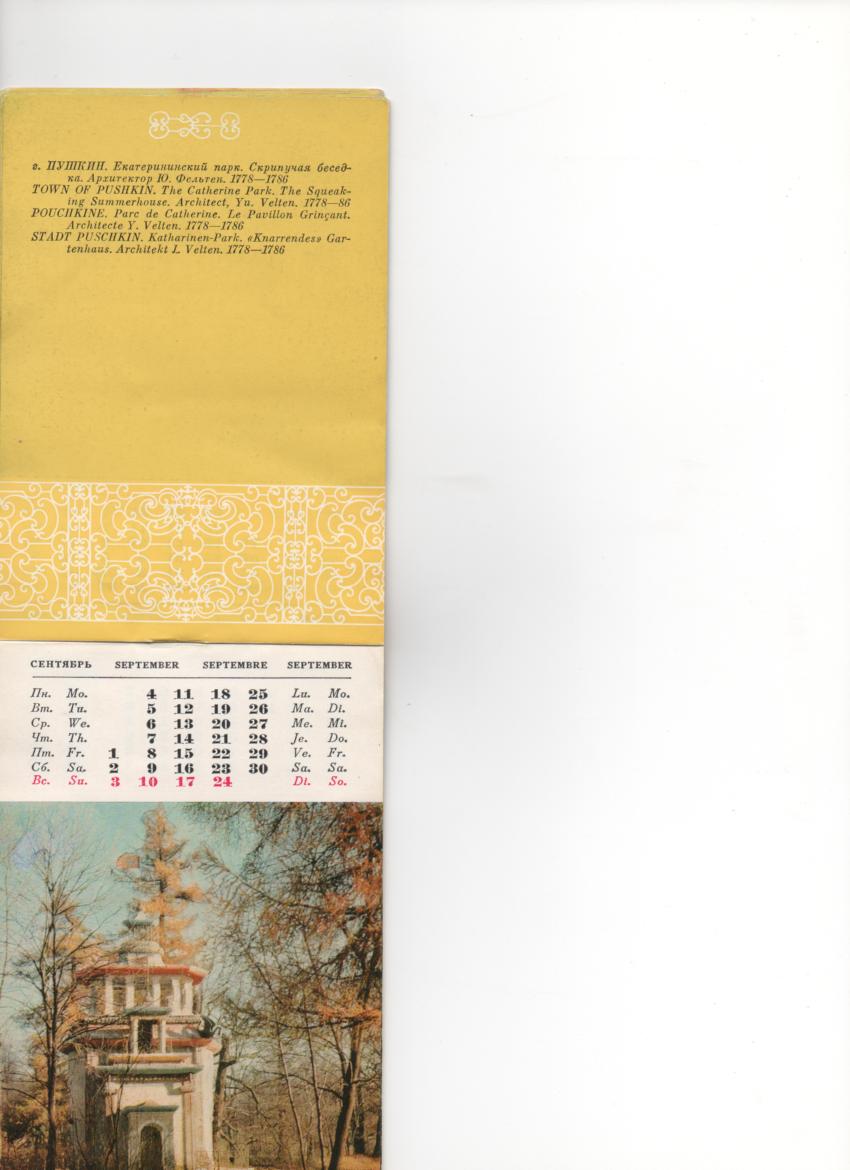 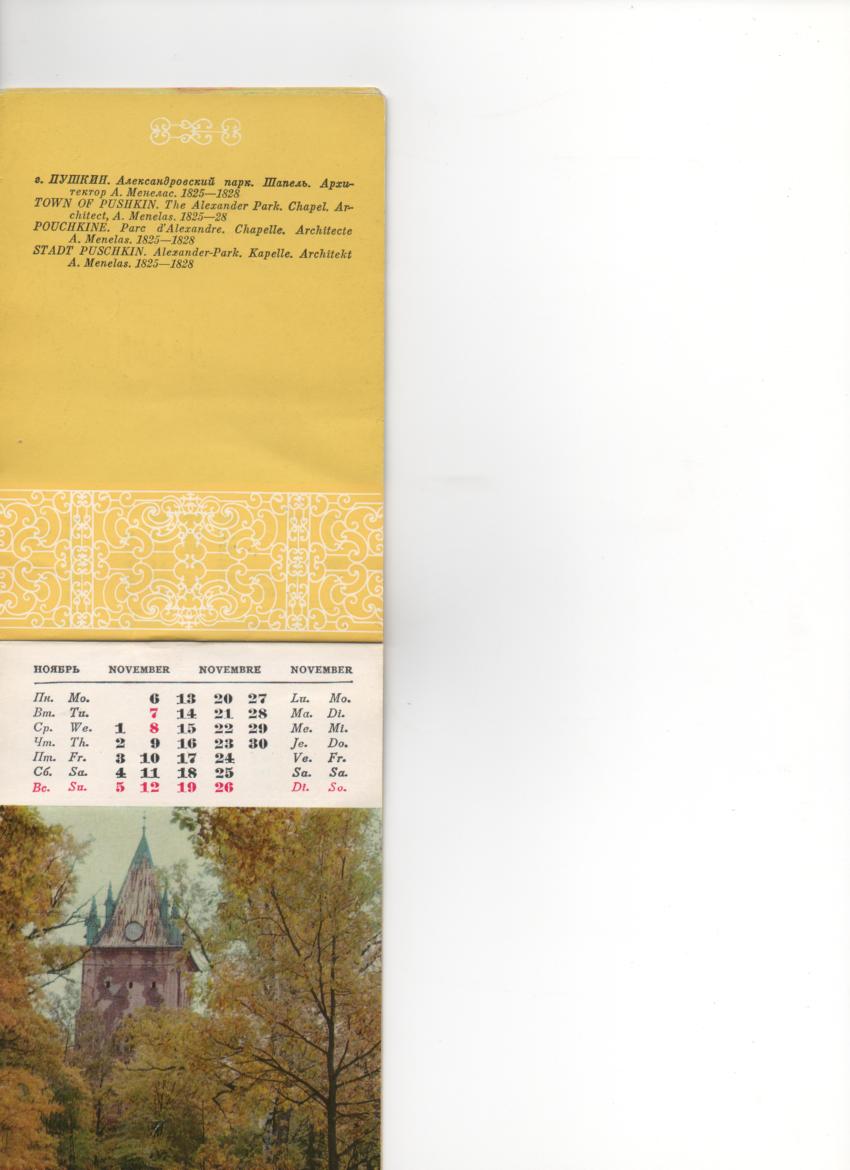 Екатерининский парк. Скрипучая беседка. Архитектор: Ю.Фельтен. 1778-1786.
Александровский парк. Шапель. Архитектор: А. Менелас, 1825-1828.
жми
Не жми
Спасибо за внимание.
Работу выполнил ученик 10 «А» класса Винокуров Алексей.
Пока.
Не жми